Terveys- ja hoitosuunnitelma koulutus(THS)
Leena Onttonen,
Tiina Nikkanen, Hannele Välimäki
       Perusterveydenhuollon suunnittelijat, TULSOTE-hanke
25.11.2022
Etunimi Sukunimi
1
Terveys- ja hoitosuunnitelma koulutus sisältö
Koulutuksen tavoitteet; 
hoitosuunnitelman merkitys
hoitosuunnitelman laajennus alueellisesti tulevan Oma
   Hämeen alueelle
käydään läpi hoitosuunnitelman rakenne
ohjataan hoitosuunnitelmavälineen käyttö esimerkki
   asiakkaan avulla
periaatteet
tilastointi; sisältömerkintä: THS kirjaus ohje tästä erillisenä
seuranta: 1kk, 3kk, 6kk koulutuksista ja 1. vuoden aikana – jatkoseurannasta sovitaan erikseen
25.11.2022
Etunimi Sukunimi
2
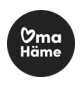 Miksi yhteinen terveys- ja hoitosuunnitelma?
Alueella tehty terveys- ja hoitosuunnitelmia jo aiempiin kehittämishankkeisiin liittyen (Potku 1 ja 2) e-omahoitoon
Nyt yhteiseen potilastietojärjestelmään on saatu kansallisen määrittelyn mukainen terveys- ja hoitosuunnitelmasovellus
Kanta-Hämeen terveyskeskusten vastaanotoille on pajojen myötä pidetty ensikoulutukset syksyllä 2021
Tulevaisuuden sosiaali- ja terveyskeskushankkeessa halutaan edistää koko alueella yhdenmukaisen terveys- ja hoitosuunnitelman käyttöä, alkaen perusterveydenhuollosta ja jatkuen erikoissairaanhoitoon. Asiasta on johtotasolla yhdessä sovittu THS edistämisestä.
Tavoitteena on että THS 70%:sti tehtynä pitkäaikaissairaille 
Terveys- ja hoitosuunnitelma on omahoidon tuen työkalu, ja sen avulla pyritään potilaan voimaantumiseen sekä tukemaan hoidon jatkuvuutta
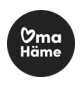 Miksi terveys- ja hoitosuunnitelma?
Laki potilaan asemasta ja oikeuksista 4 a § (17.9.2004/857)
Tutkimusta, hoitoa tai lääkinnällistä kuntoutusta koskeva suunnitelma
Terveyden- ja sairaanhoitoa toteutettaessa on tarvittaessa laadittava tutkimusta, hoitoa, lääkinnällistä kuntoutusta koskeva tai muu vastaava suunnitelma. Suunnitelmasta tulee ilmetä potilaan hoidon järjestäminen ja toteuttamisaikataulu. Suunnitelma on laadittava yhteisymmärryksessä potilaan, hänen omaisensa tai läheisensä taikka hänen laillisen edustajansa kanssa. Suunnitelman sisällöstä ja asiaan osallisista on lisäksi voimassa, mitä niistä erikseen säädetään.
Mikä on THS?
Kiireettömässä hoidossa tarvittaessa laadittava suunnitelma
On määritelty kansallisesti
Terveydenhuoltolaissa ja potilasasiakirja-asetuksessa
Näkyy kaikissa sote-tietojärjestelmissä tiedonhallintapalvelun kautta
Päivitetään tarvittaessa eri hoitopaikoissa, esim. erikoissairaanhoidon yhteydessä
Suunnitelmassa ilmoitetaan hoidon koordinoinnista vastuussa oleva taho
Laaditaan potilaskohtaisesti yhdessä potilaan kanssa
Suunnitelman laatimiseen/päivittämiseen varatulla vastaanotolla
Pitkäaikais- ja monisairaiden potilaiden hoidon suunnittelun ja koordinoinnin tueksi
5
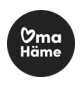 Voin luottaa hoitoon ja sen jatkuvuuteen
Voin varmistaa, että minulle tärkeät asiat käsitellään kokonaisuutena
Pystyn vaikuttamaan itse hoitooni
Potilaan hyödyt THS:sta
THS vähentää päällekkäisyyksiä ja turhia käyntejä
Minua kuunnellaan ja kantani huomioidaan
THS opastaa, miten voin hoitaa itseäni ja mitä palveluita voin saada tuekseni
6
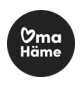 THS tuo eri toimijat yhteen: potilaan, terveydenhuollon ja 3. sektorin
THS auttaa koordinoimaan hoitoa
THS vähentää päällekkäisyyksiä ja turhia käyntejä, häiriökysyntää
Ammattilaisen hyödyt THS:sta
THS antaa selkeät ohjeet seurantaan
Olennainen tieto löytyy helposti yhdestä paikasta
THS lieventää potilaan huolta ja lisää omaa vastuunottoa
7
Periaatteet ja tavoitteet
Kokonaisvaltainen hoidon koordinointi ja suunnittelu
Tuetaan hoidon jatkuvuutta
Potilaskeskeisyys
Sitoutetaan potilas omaan hoitoonsa
Ohjeistetaan potilasta ja hänen läheisiä
Sairauksien ja palvelutarpeiden hoitaminen kokonaisuutena
Ajallisesti katsotaan yksittäisen hoidon suunnittelua pidemmälle
Eri organisaatioissa työskentelevät ammattilaiset saavat kokonaiskuvan potilaan hoidon suunnitelmasta ja kokonaisuudesta
8
Terveys- ja hoitosuunnitelman perustiedot 
Hoidon tarve
Hoidon tavoite
Suunnitellun hoidon toteutus ja keinot
Palvelut ja hoitopaikka
Suunniteltu tuki, seuranta ja arviointi 
Terveydenhuollon ammattihenkilö
Terveys- ja hoitosuunnitelman lisätiedot
THS:n rakenne ja pääkomponentit THL:n määrityksen mukaan
9
Missä terveys- ja hoitosuunnitelma laatta tulee tulevaisuudessa näkymään?
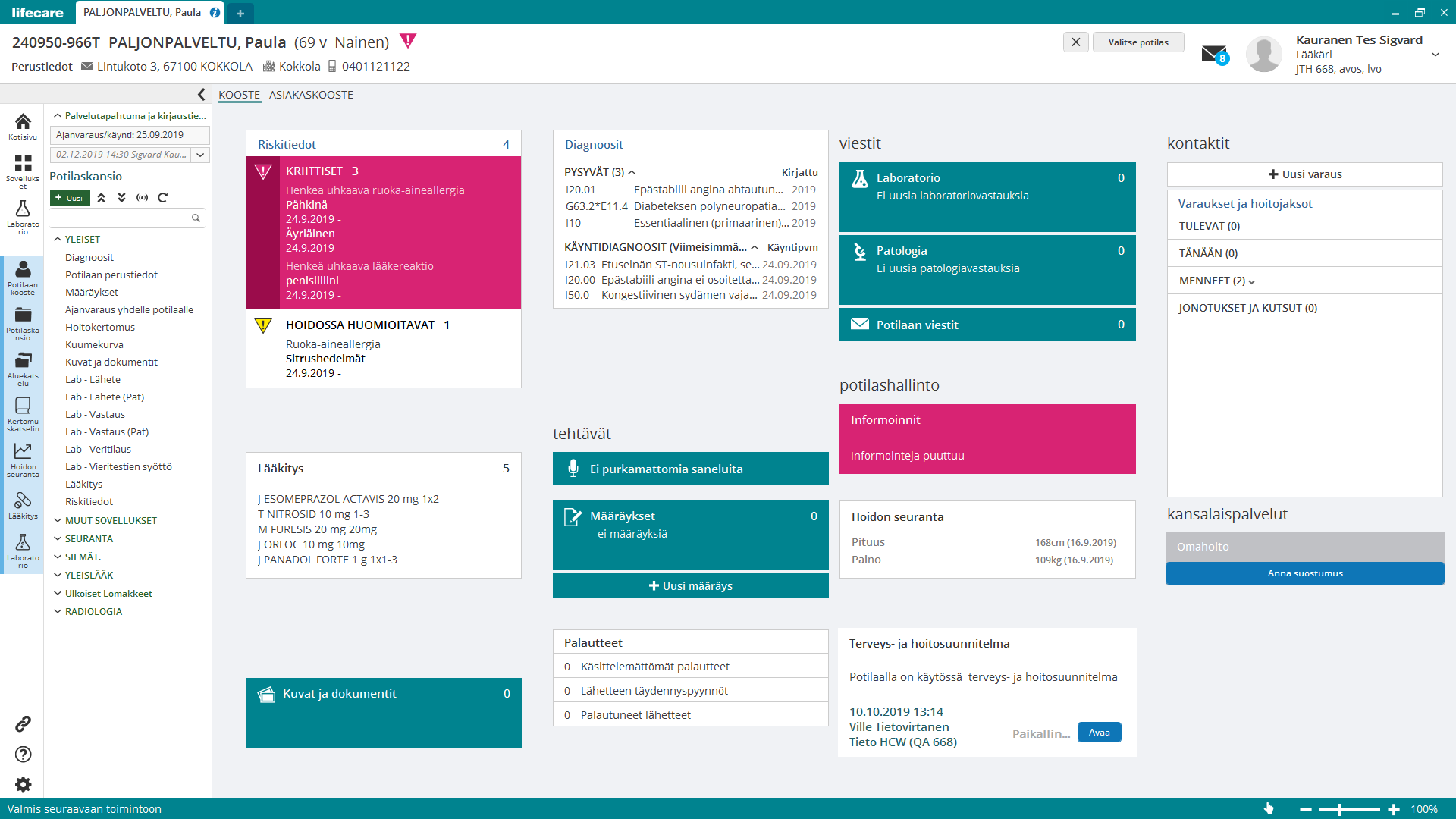 Tieto terveys- ja hoitosuunnitelmasta on mahdollista saada potilaan koosteelle ( päivitys tulossa) 
Kun tässä näkymässä on laatta; Terveys- ja hoitosuunnitelma on se asiakkaalle aloitettu tai laadittu
10
Näkymä kun aloitetaan uusi suunnitelma
Mene kohtaan muut sovellukset
Sieltä kohtaan Terveys- ja hoitosuunnitelma
Aukeaa + uusi Terveys- ja hoitosuunnitelma
Painikkeesta aukeaa itse suunnitelma
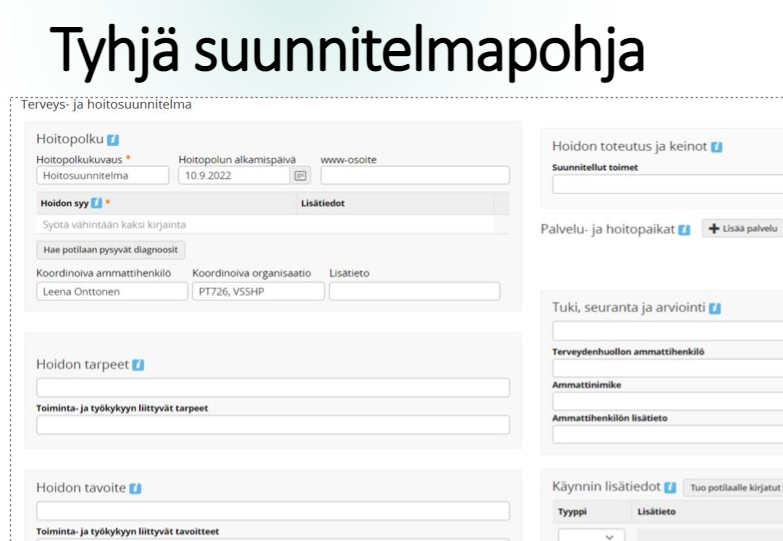 25.11.2022
Etunimi Sukunimi
11
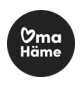 Kenelle terveys- ja hoitosuunnitelma?
Terveys- ja hoitosuunnitelma tehdään potilaalle esimerkiksi, kun yksi tai useampia ehdoista täyttyy: 

Potilas käyttää paljon palveluja (esimerkiksi yli viisi potilaskontaktia vuodessa per organisaatio)
Potilaalla on pitkäaikaista seurantaa ja/tai hoitoa ja/tai kuntoutusta vaativa sairaus tai terveydentila
Potilaalla on akuutti vaiva, joka edellyttää useamman tahon (organisaation tai terveyden-huollon ammattihenkilön) tutkimuksia ja/tai hoitoa
Potilas haluaa itselleen terveys- ja hoitosuunnitelman
Ammattilainen arvelee potilaan hyötyvän suunnitelmasta
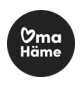 Ketkä käyttävät terveys- ja hoitosuunnitelmaa?
Kaikki potilaan hoitoon osallistuvat palvelunantajat ja niiden ammattihenkilöt mukaan lukien erikoissairaanhoito osallistuvat suunnitelman ylläpitoon ja muokkaamiseen antamansa hoidon osalta
Perusterveydenhuolto ylläpitää suunnitelmaa ja vastaa hoidon koordinoinnista
Tarvittaessa pitkäaikaissuunnitelmaa täydennetään, mikäli potilaalle annettu hoito vaikuttaa pitkäaikaissuunnitelmaan. Esim. uusi sairausdiagnoosi tms.
Kirjaamisvastuista on sovittava niin palvelunantajakohtaisesti kuin alueellisestikin 
Yleensä THS:aa varten varataan erillinen aika
Suunnitelmaan kirjataan potilaan ja tarvittaessa omaisten kanssa yhdessä tunnistetut hoidon tarpeet ja hoidolle asetetut tavoitteet
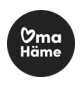 Jatk.
Yhteisillä tavoitteilla pyritään aktivoimaan potilasta ja hänen omaisiaan osallistumaan hoidon toteuttamiseen 
Yhteistyö eri palvelunantajien välillä on ensiarvoisen tärkeää -> Hoidon kokonaisvaltaisuus ja jatkuvuus
Terveys- ja hoitosuunnitelmasta saa nopeasti käsityksen hoitoon liittyvästä kokonaistilanteesta 
Yhteisellä suunnitelmalla voidaan välttää päällekkäiset tutkimukset 
Eri käyntejä voidaan yhdistää samalle kerralle 
Hyödyntäminen edellyttää suunnitelman päivittämistä aina, kun hoitolinjoihin tehdään muutoksia 
Suunnitelma kuuluu sen palvelunantajan rekisteriin, joka on sitä viimeksi päivittänyt 
Huomioitava kiellon vaikutus: 
Mikäli potilas on kieltänyt suunnitelmaa päivittäneen palvelunantajan, rekisterin tai palvelutapahtuman tietojen luovuttamisen muille palvelunantajille, silloin kyseinen versio suunnitelmasta ei näy muille 
Tällöin voidaan hyödyntää ainoastaan viimeisintä versiota, johon ei kohdistu kieltoa
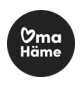 Terveys- ja hoitosuunnitelma mahdollistaa hoidon jatkuvuuden
Tulevaisuudessa kannan kautta THS:n välityksellä voidaan eri organisaatioissa huomioida potilaan hoidossa:
Viimeisin tarkistettu ja päivitetty kokonaislääkitys 
Hoidon kannalta keskeiset tiedot ovat käytettävissä aina asiakkaan käyttäessä eri palveluita ( esim. Osasto, vastaanotto, kotihoito, fysioterapia, myös 3 sektori tulevaisuudessa kanta-arkiston kautta)
Potilaan toimintakyky ja asuminen, sekä tukiverkosto, mikäli nämä tiedot on hoidosta koordinoivassa tahossa kirjattu THS:aan
Erikoissairaanhoidon rooli?
Sosiaalitoimen organisaatiot?
Tehty MIPÄ-suunnitelma
11/25/2022
Etunimi Sukunimi
16
Toinen esimerkki suunnitelmasta
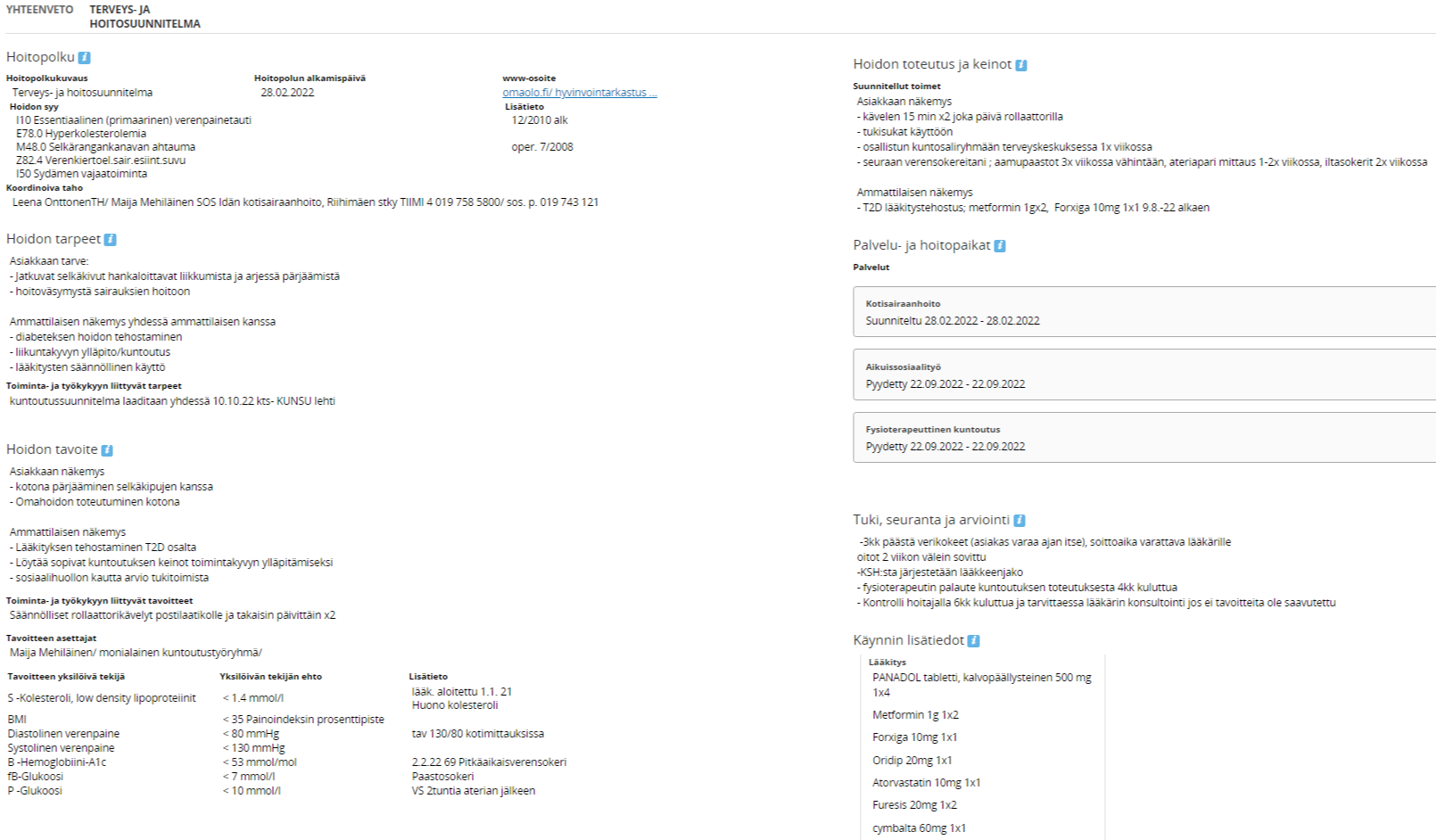 25.11.2022
Etunimi Sukunimi
17
Keskustelun tueksi:
25.11.2022
Etunimi Sukunimi
18
Mitä terveys- ja hoitosuunnitelmaan tulisi kirjata?
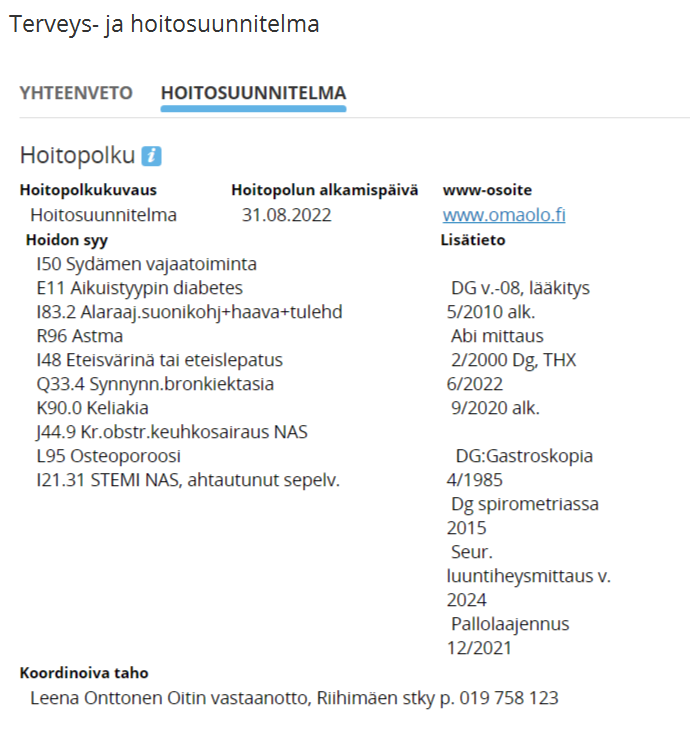 Esimerkkejä lisätietoihin kirjatuista asioista.
Asiat tulee miettiä tarkkaan mitä kirjataan jotta ne hyödyttävät asiakkaan hoitoa
Kirjataan hoidon kannalta merkittävät pysvät diagnoosit. Saa haettua kätevästi napista "Hae potilaan pysyvät diagnoosit"
Yhteystiedot kirjattuna
25.11.2022
Etunimi Sukunimi
19
Mitkä sairaudet, oireet, tai riskitekijät aiheuttavat potilaalla hoidon tai seurannan tarvetta nyt tai tulevaisuudessa? 

Mitkä ovat asiakkaalle tärkeitä asioita?

Mitä tarpeita asiakas tuo esille?

Kirjattuna sekä asiakkaan että ammattilaisen näkemys läpi suunnitelman.
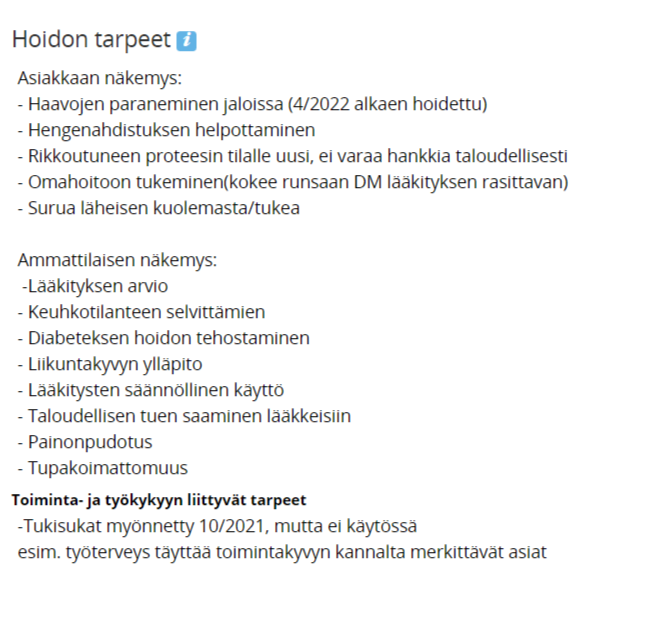 Mitkä sairaudet tai oireet vaikuttavat erityisesti asiakkaan työ- tai toimintakykyyn? Toiminta- ja työkykyyn liittyvät tarpeet voi luetella erikseen. Voi kirjata hoitotuet, tehdyt todistukset etuuksia varten, apuvälineet, myös tieto mahd. Työeläkkeestä tähän
25.11.2022
Etunimi Sukunimi
20
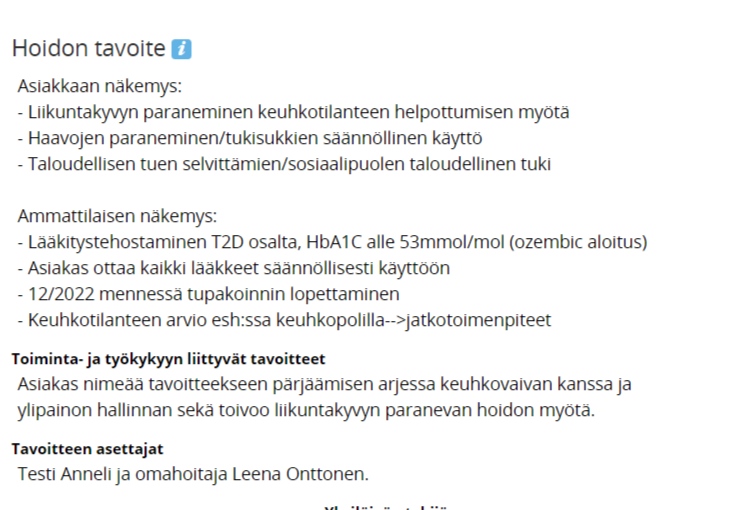 Mitkä ovat ne yksilölliset tavoitteet, joihin asiakkaan kanssa hoidolla pyritään? Pyritäänkö oireiden hoitoon vai ennaltaehkäisyyn? 

Mihin tavoitteisiin asiakas itse on valmis sitoutumaan? 

Konkreettiset asiat kirjataan esille (liikuntakyvyn paraneminen, pyykkien ripustaminen kuivumaan tms.)
25.11.2022
Etunimi Sukunimi
21
Terveyshyötymittarit: Mittareiden avulla asetetaan terveys- ja hoitosuunnitelmassa tavoitteet hoidolle
Mittareista löytyy laboratorio-, fysiologinen- ja radiologinen mittaristo.
Onko hoidon tavoitteisiin liittyen mitattavia tavoitteita, kuten tietyt verenpaine, paino- tai laboratorio arvot? 

Tähän voi lisätä laboratoriotutkimuksen, kliinisen mittarin (esim. LDL, HbA1C) tai radiologisen löydöksen jolle asetat ehdot( esim. mammo + UÄ, luuntiheys) joihin pyritään tai joita on tarkoitus seurata  hoidon tavoitteiden saavuttamiseksi (seurantatiheys kirjataan).
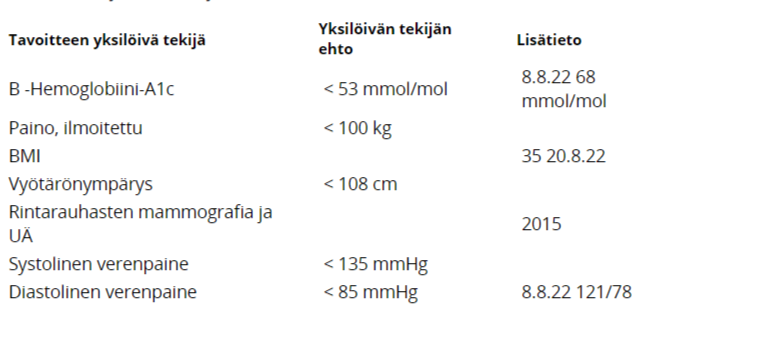 25.11.2022
Etunimi Sukunimi
22
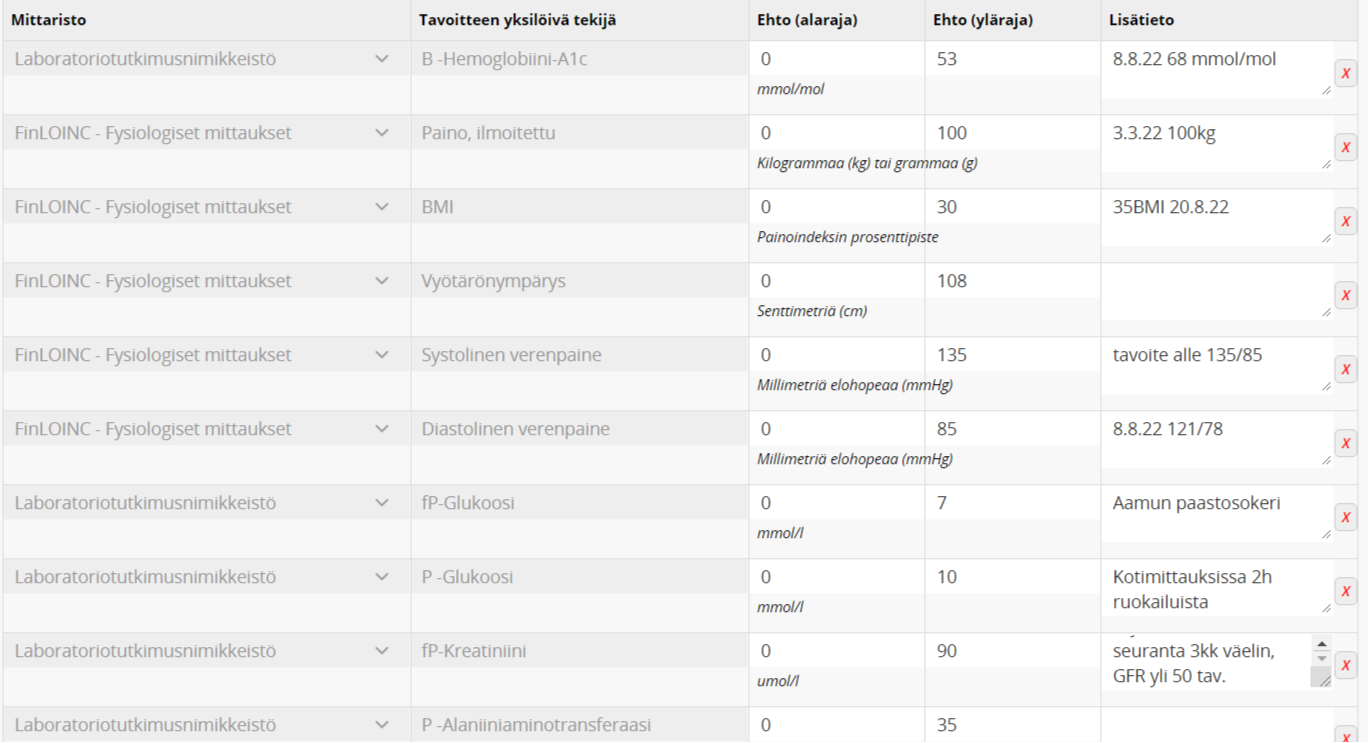 25.11.2022
Etunimi Sukunimi
23
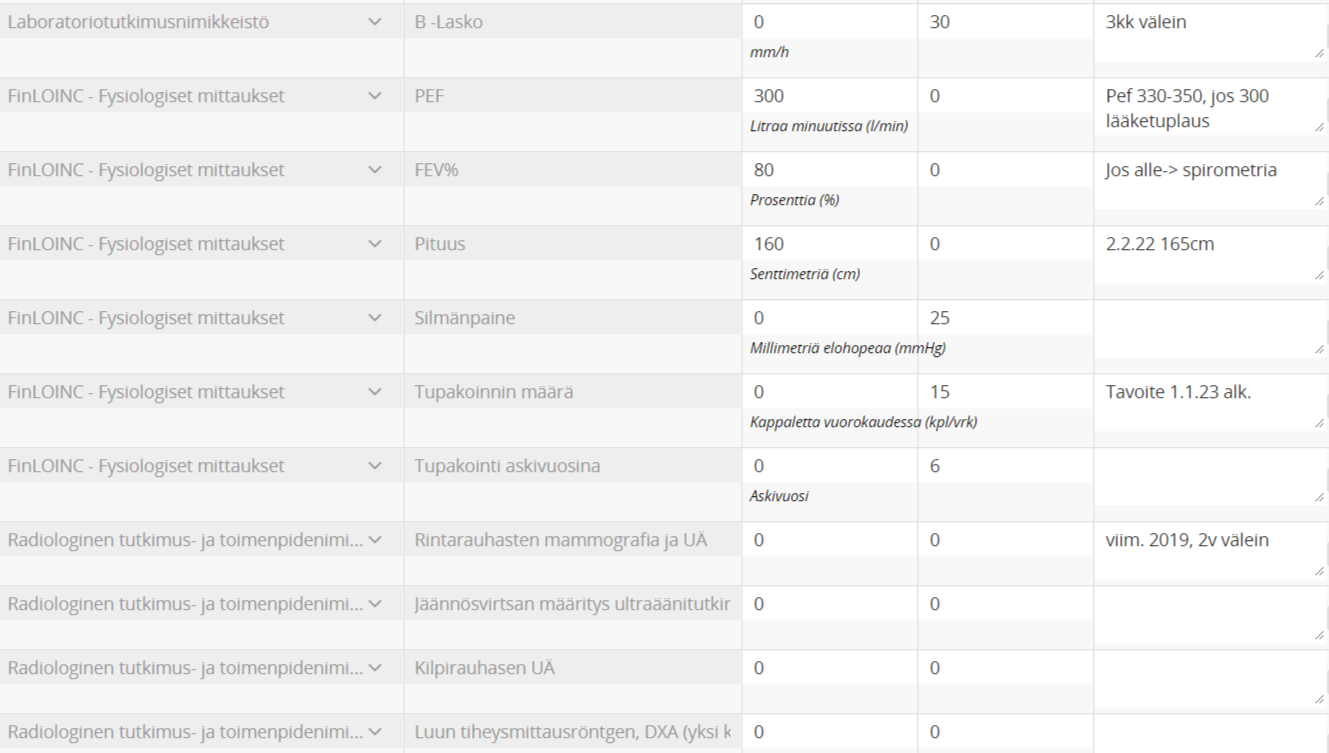 25.11.2022
Etunimi Sukunimi
24
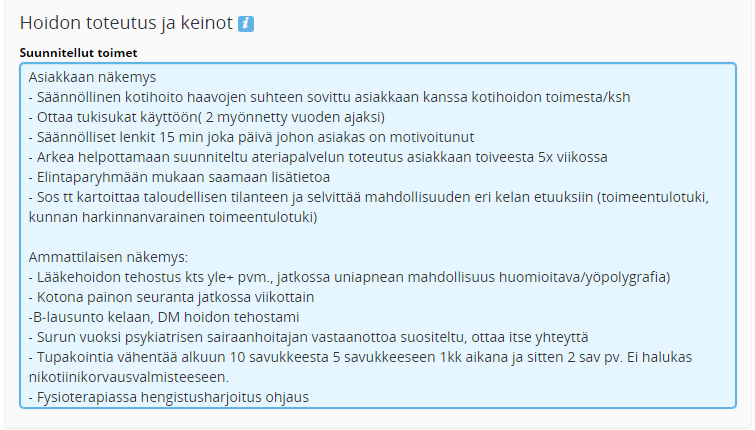 Millä konkreettisilla tavoilla pyritään saavuttamaan asetetut tavoitteet? 
Mitä omahoidon keinoja potilas voi itse toteuttaa?
Kirjataan myös kuntoutuksen keinot, annetut ohjeet jne.
25.11.2022
Etunimi Sukunimi
25
Palvelut ja hoitopaikat
Esimerkkejä palvelu ja hoitopaikoista. 
Kirjaa mikä palvelu on kyseessä, palvelun sisältö lyhyesti ja mitkä ovat palvelun antajan yhteystiedot
25.11.2022
Etunimi Sukunimi
26
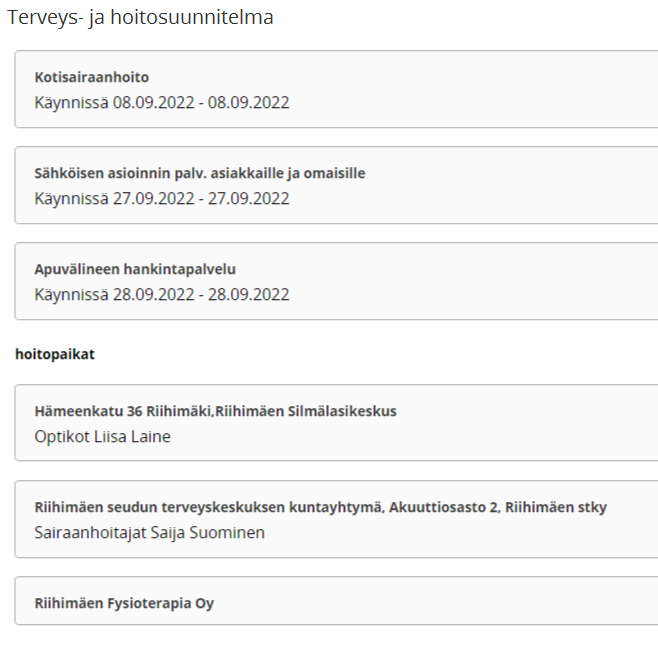 Kirjaa palvelun/hoitopaikassa tuotetun palvelun sisältö, yhteystiedot ja palvelun tila.
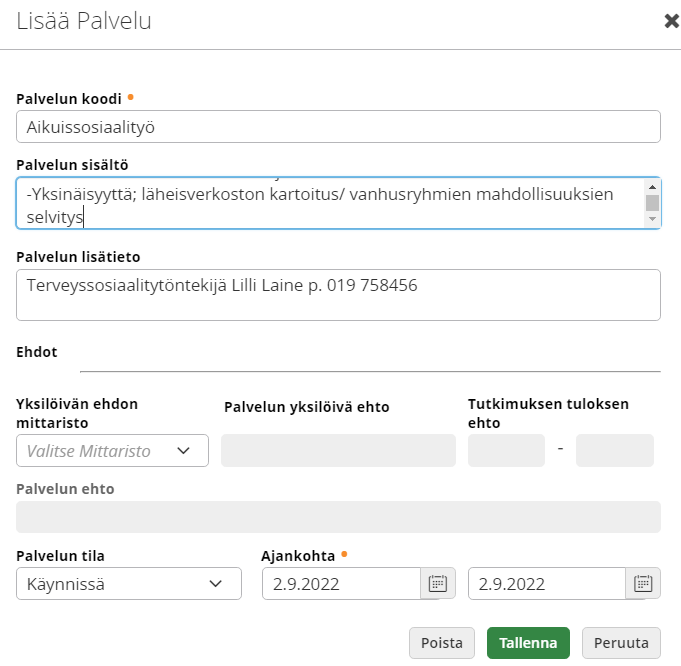 25.11.2022
Etunimi Sukunimi
27
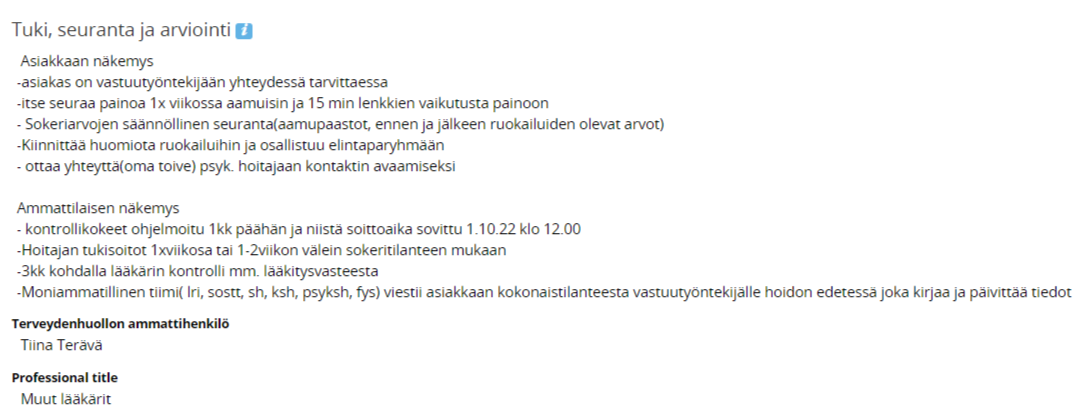 Mitä seurantaa asiakas toteuttaa kotona? 
Millaisia kontrolleja tarvitaan ammattihenkilön toimesta, milloin?
Mitä verikokeita ja mittaustuloksia seurataan?
Mihin potilas ottaa yhteyttä tarvittaessa?
25.11.2022
Etunimi Sukunimi
28
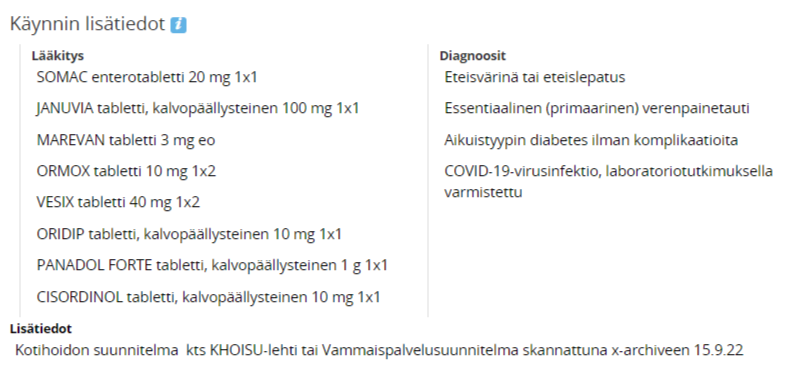 Lisätietoihin voi kirjata käyntikohtaiset lisätiedot! Myös muut suunnitelmat, kts kirjaus yllä ja paikka mistä löytyy.

Myös puolesta asiointi voidaan kirjata tähän jos sellainen on laadittuna.

HUOM! Hoitosuunnitelmaan kirjatut lääkitystiedot eivät siirry potilaan lääkelistalle vaan lääkelistalta voidaan tuoda tähän päivitetty lääkitys!!
25.11.2022
Etunimi Sukunimi
29
Kiitos
TULSOTE-hanke
Perusterveydenhuollon suunnittelijat
Leena Onttonen leena.onttonen@riihimaki.fi
Tiina Nikkanen tiina.nikkanen@hameenlinna.fi
Hannele Välimäki hannele.valimaki@fshky.fi
25.11.2022
Etunimi Sukunimi
30
Materiaalia
Oppiportissa on THS koulutus jossa voit käydä tutustumassa suunnitelman luomiseen 
https://www.oppiportti.fi/op/dvk00203/avaa
Microsoft Word - Hoitos__suppea__esimerkki.docx (oppiportti.fi)
Microsoft Word - Hoitos__laaja__esimerkki.docx (oppiportti.fi)

Terveys- ja hoitosuunnitelma - Sote-ammattilaiset - Kanta.fi
Laki potilaan asemasta ja oikeuksista 785/1992 - Ajantasainen lainsäädäntö - FINLEX ®
Terveydenhuoltolaki 1326/2010 - Ajantasainen lainsäädäntö - FINLEX ®
25.11.2022
Etunimi Sukunimi
31